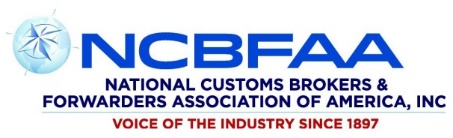 PGA Best Practices
Panelists:
Moderator:
Mike Lahar
NCBFAA Regulatory Agencies Committee (RAC) Chair; Manager Regulatory Affairs, A.N. Deringer, Inc.
Craig Seelig
Product Manager Customs and Compliance North America, Cargowise
.
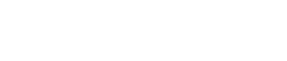 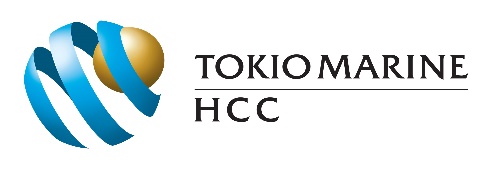 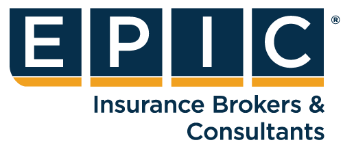 Program Sponsored by
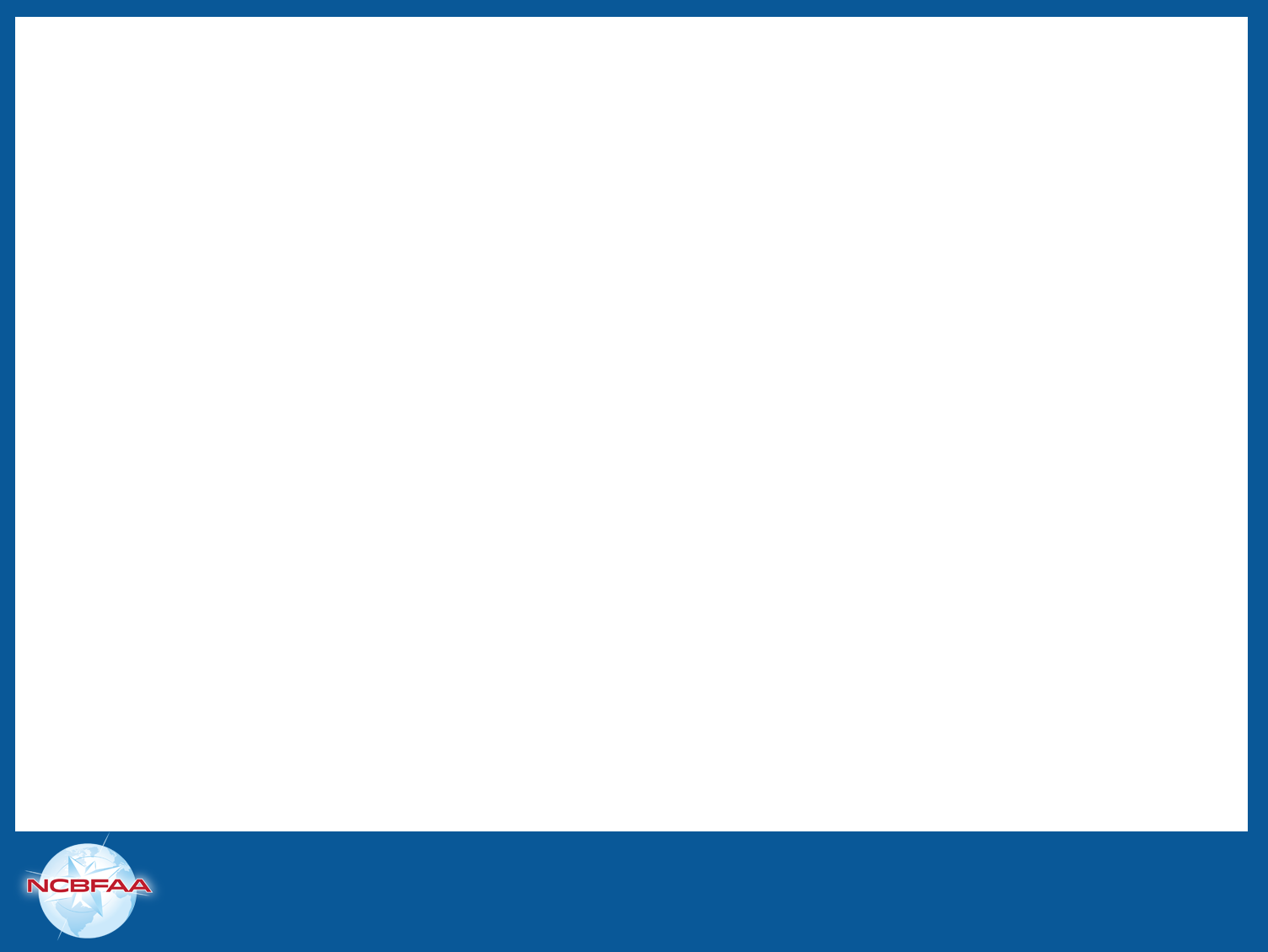 The Three P’sParticipation, Pilots & Practice
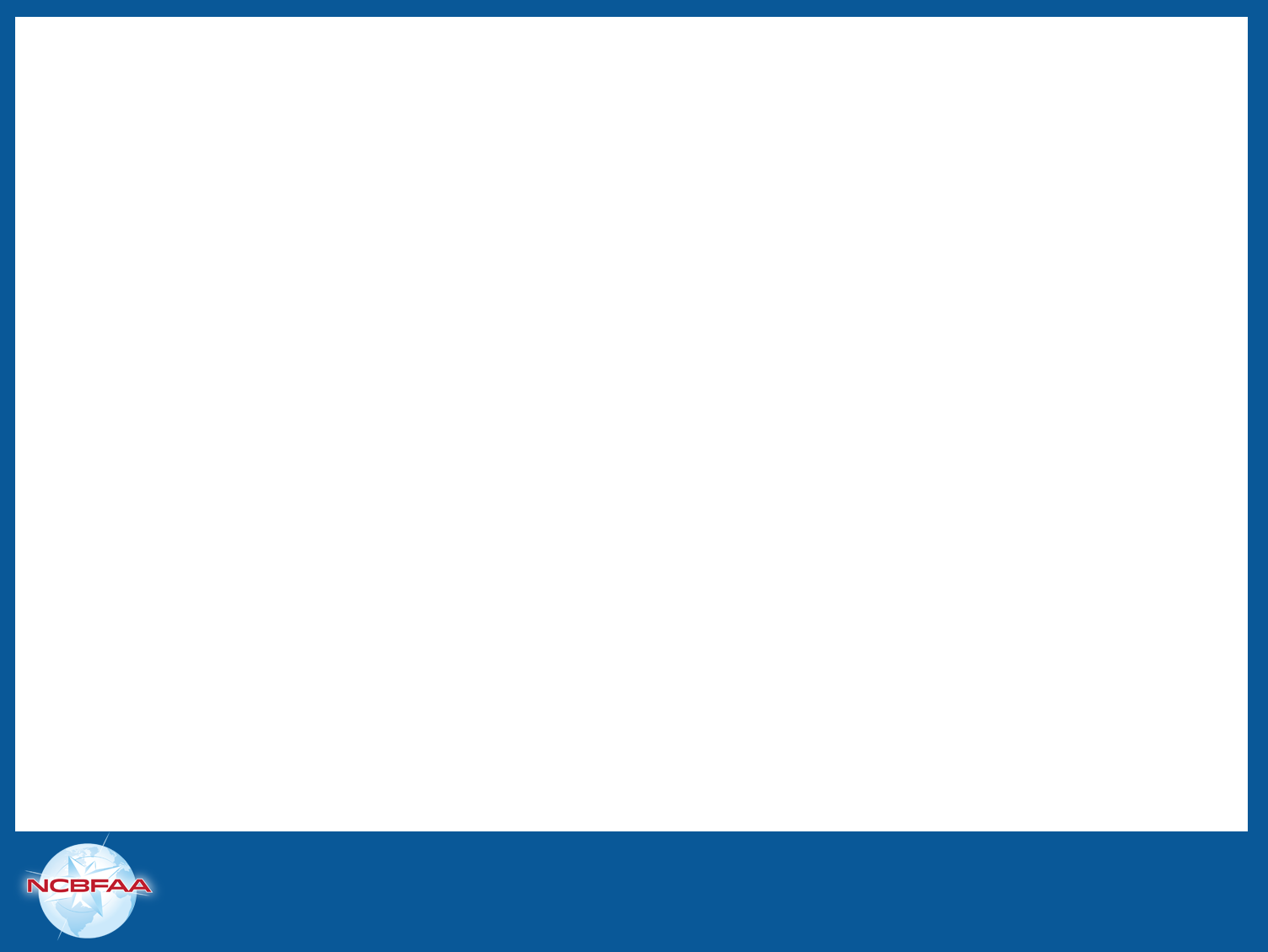 Participation
Associations
Commitees
Pilots
Software
Guide implementation
Practice
Training
Engagement
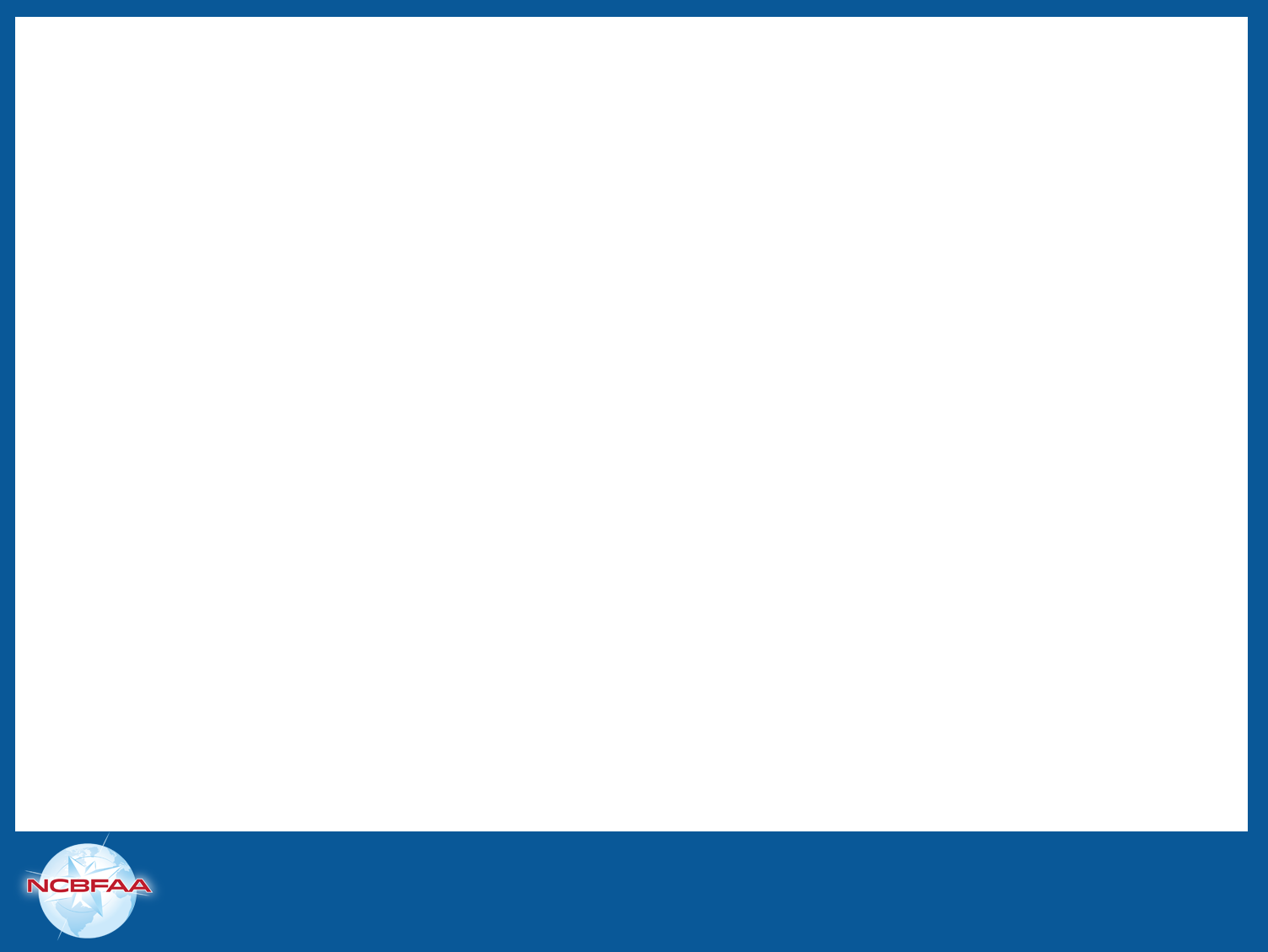 Staying informedInformation overload
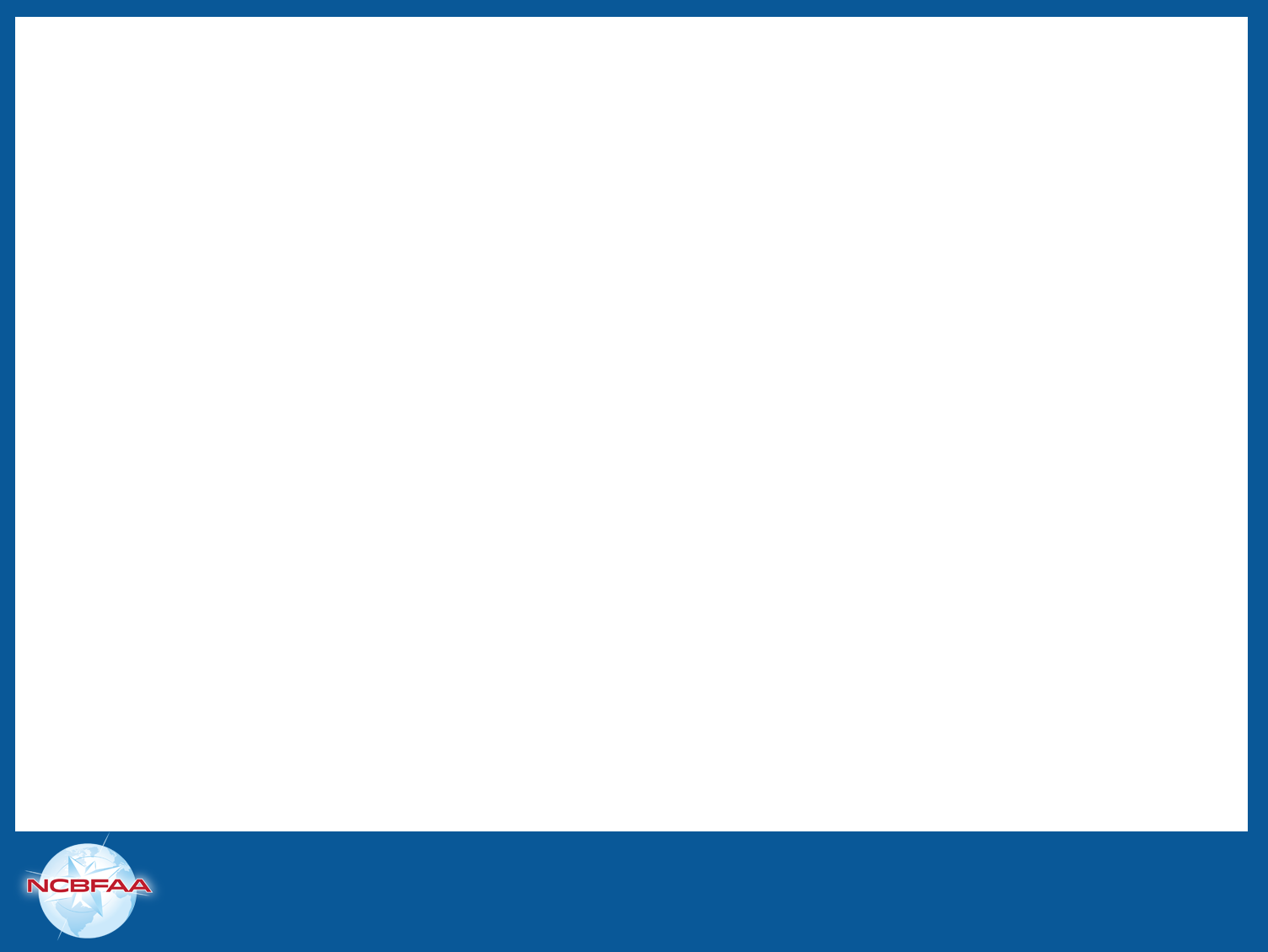 White House Notices
Federal Register
Government emails
Other emails
Websites
Other brokers
Webinars
Meetings
Trade publications
Create a library
Phone-a-friend
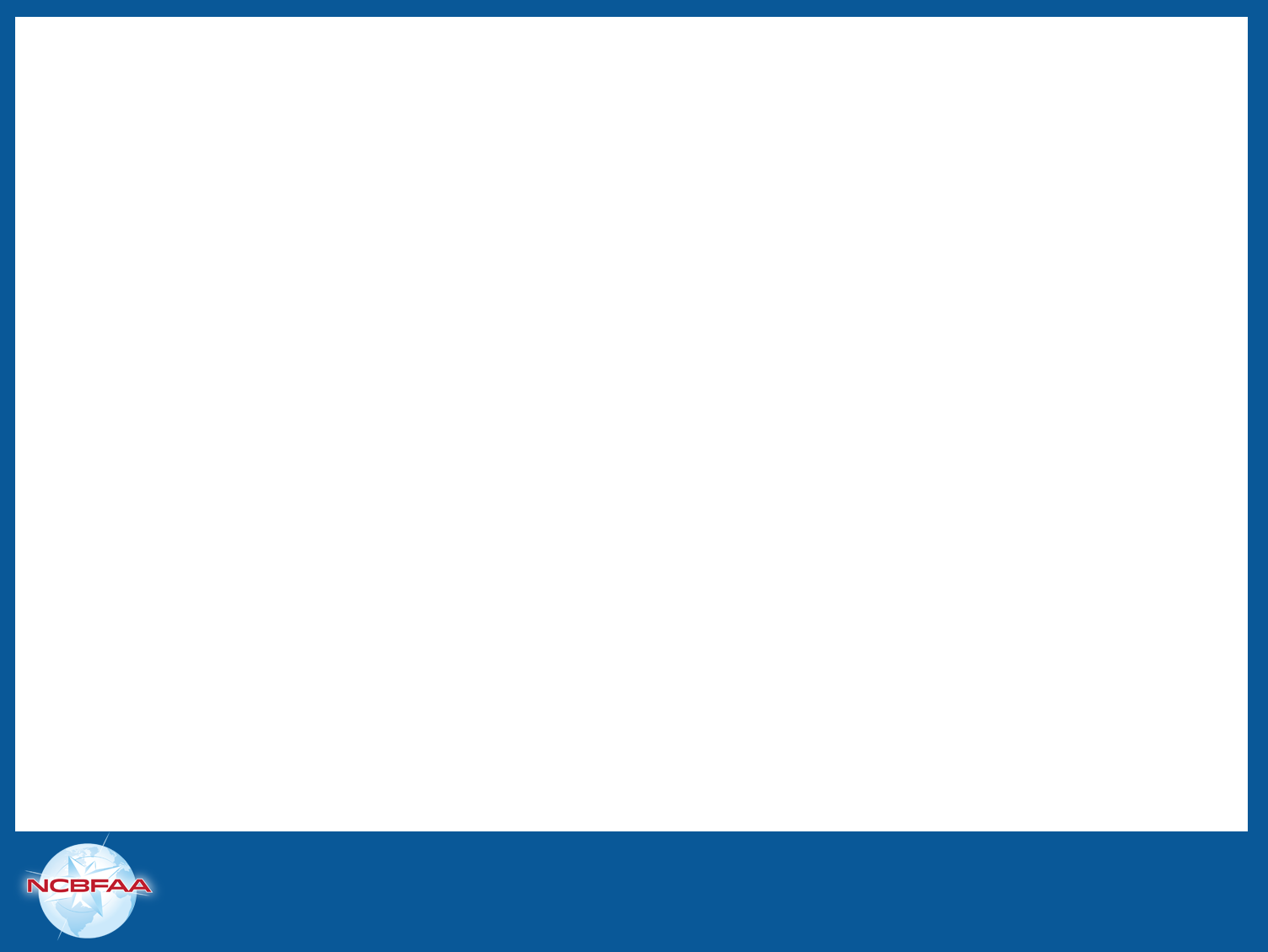 Engagement
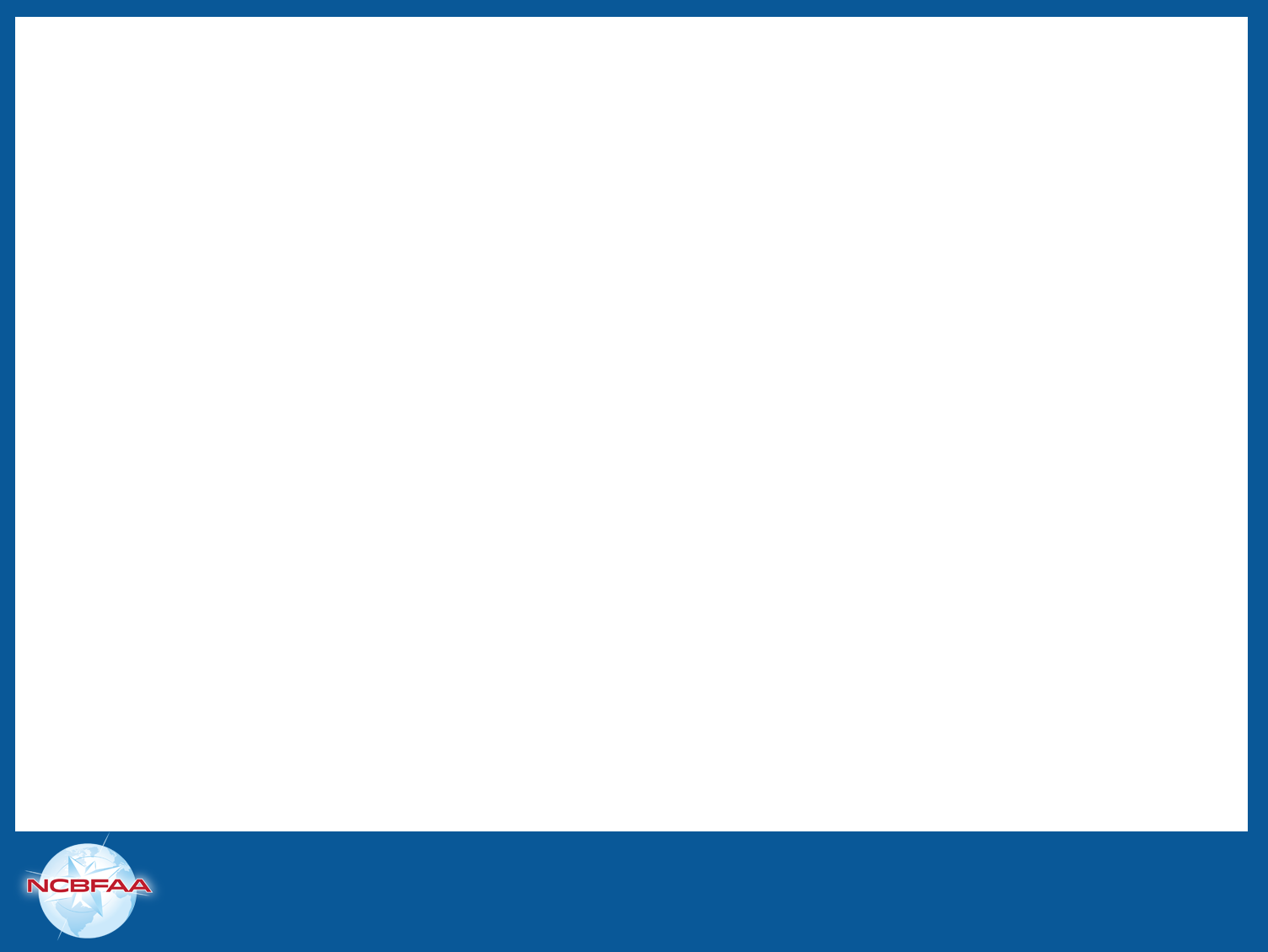 New clients
Not just a bond/POA
History
Google
Locals contacts

Current clients
Leveraging relationships
Reports
Records
Education
Get them singed up
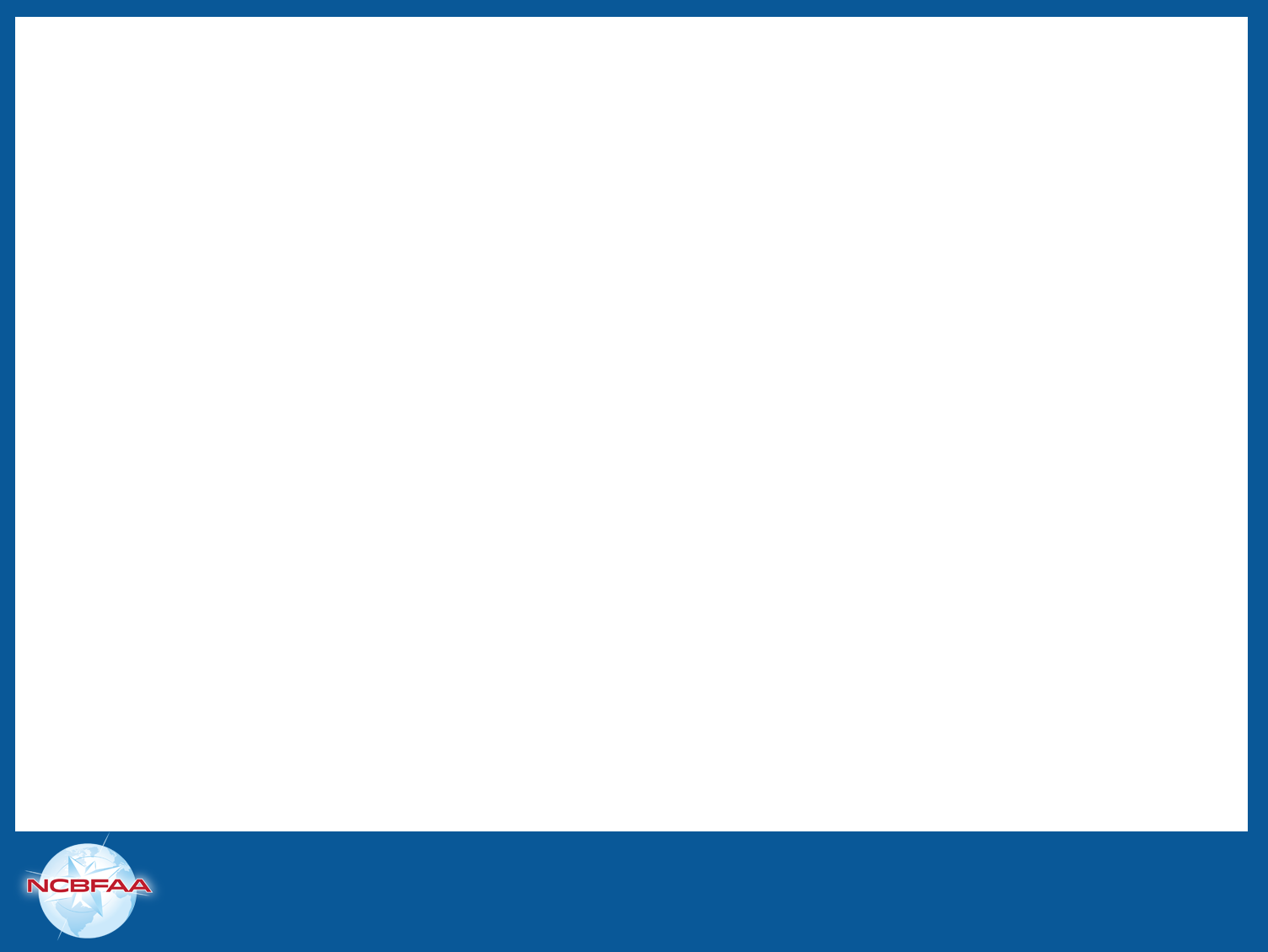 Education
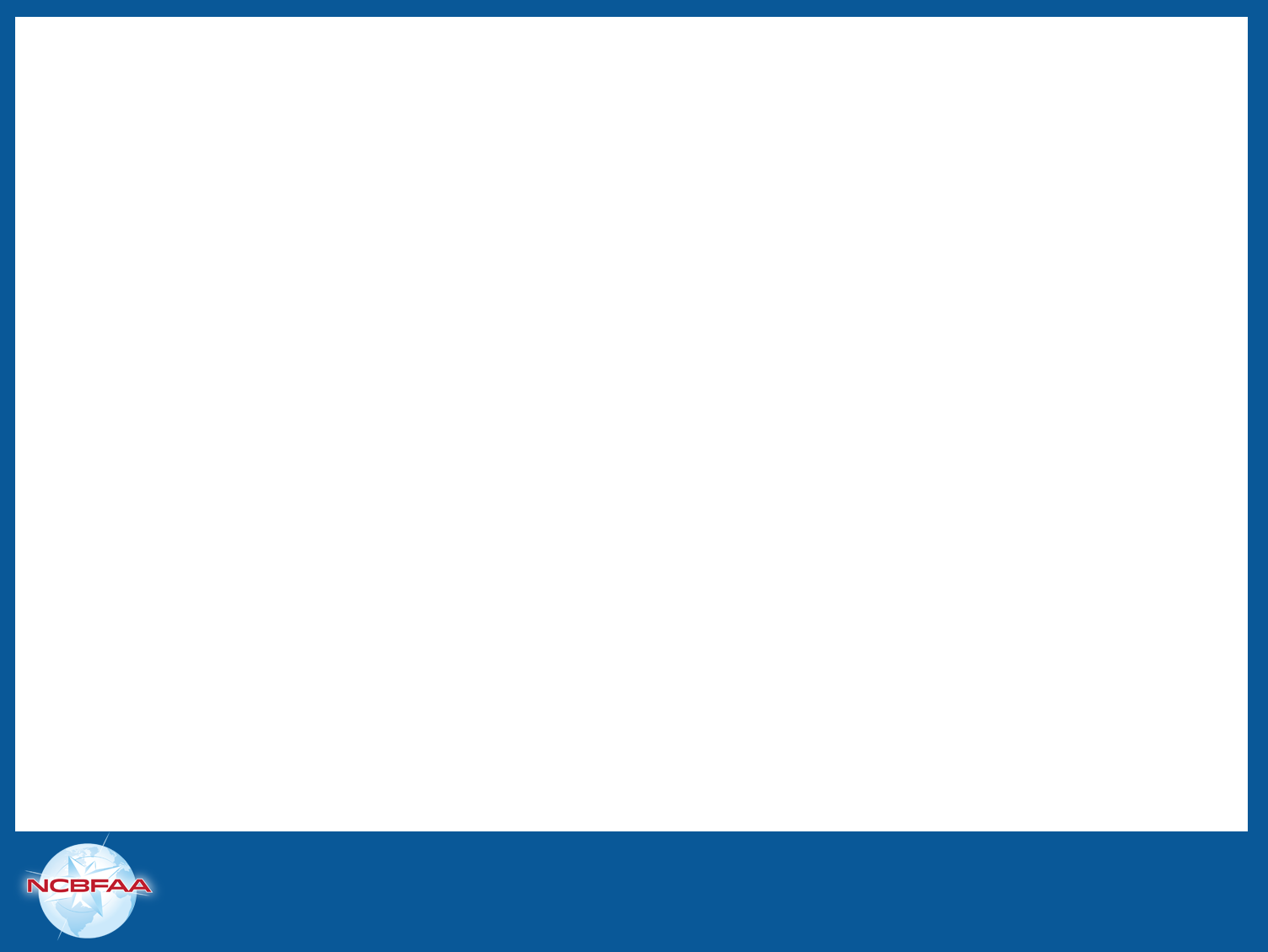 Internal
Policies & Procedures
Webinars
Teams meetings
Emails
Tips
SME’s
Auditing
External
Webinars
Email blasts
External
NEI
Attorneys/Consultants
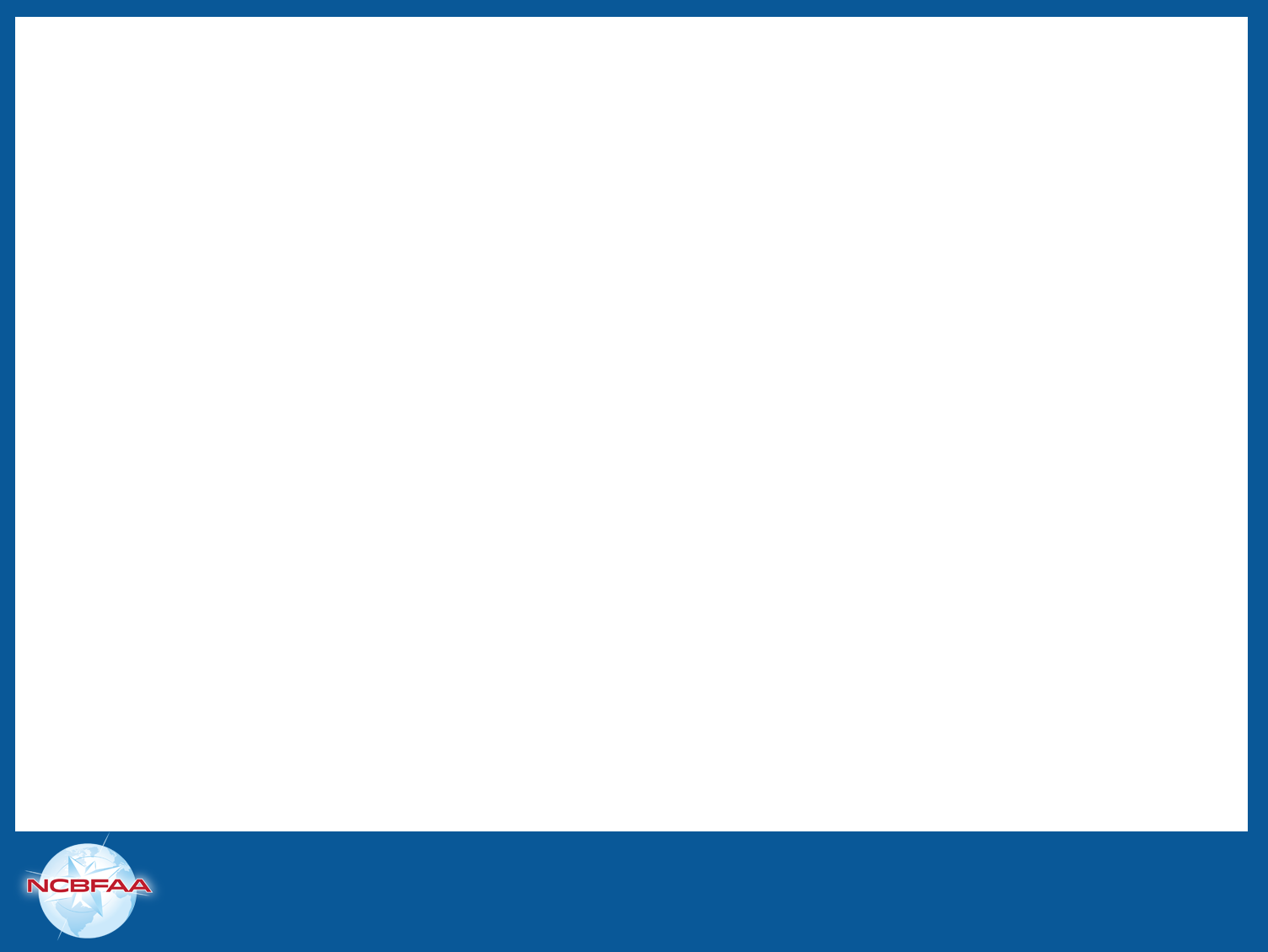 Systems
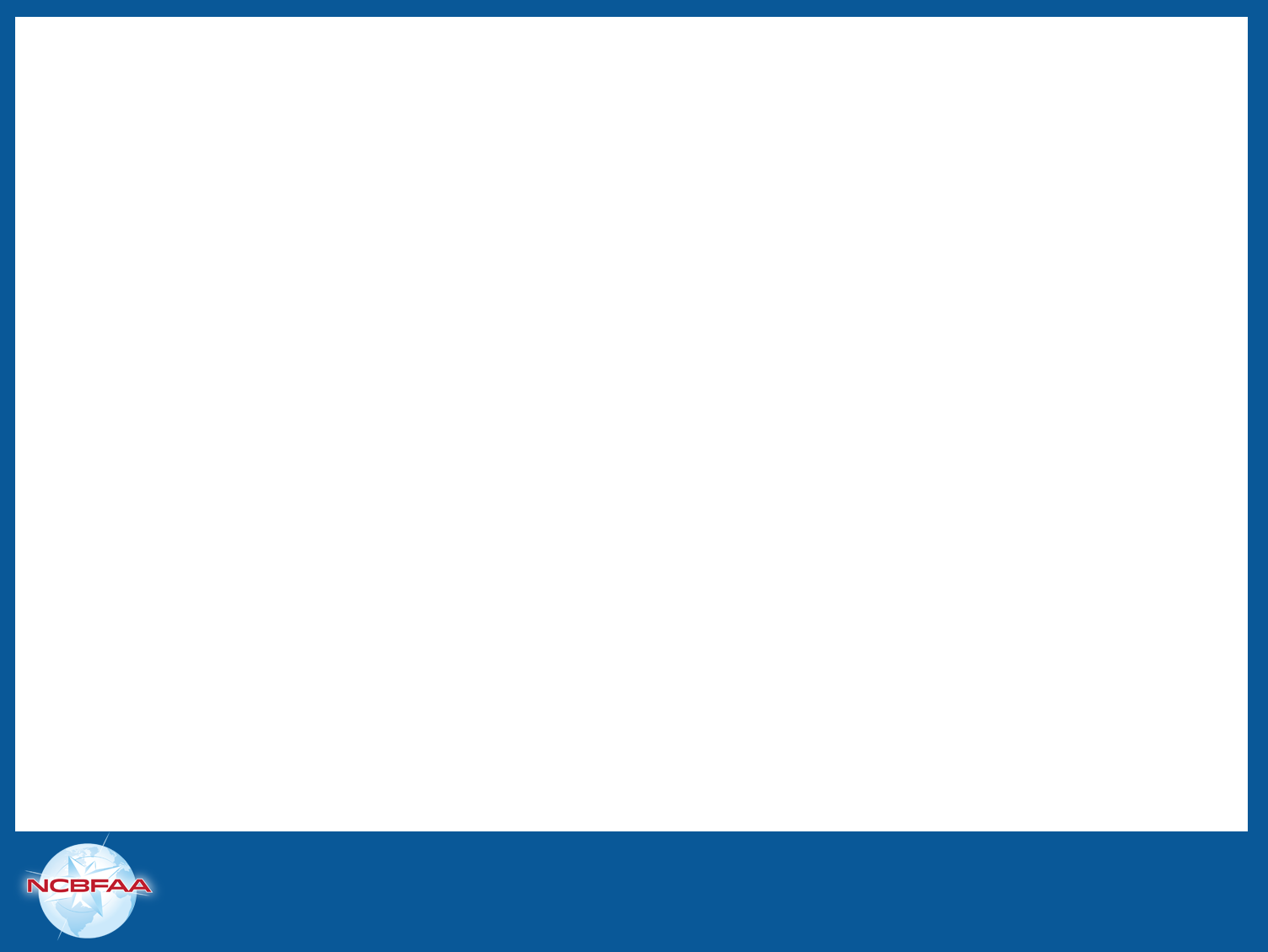 Classification records
Reports
Flagging
Warnings
Examples
Fish & Wildlife
Organics
APHIS
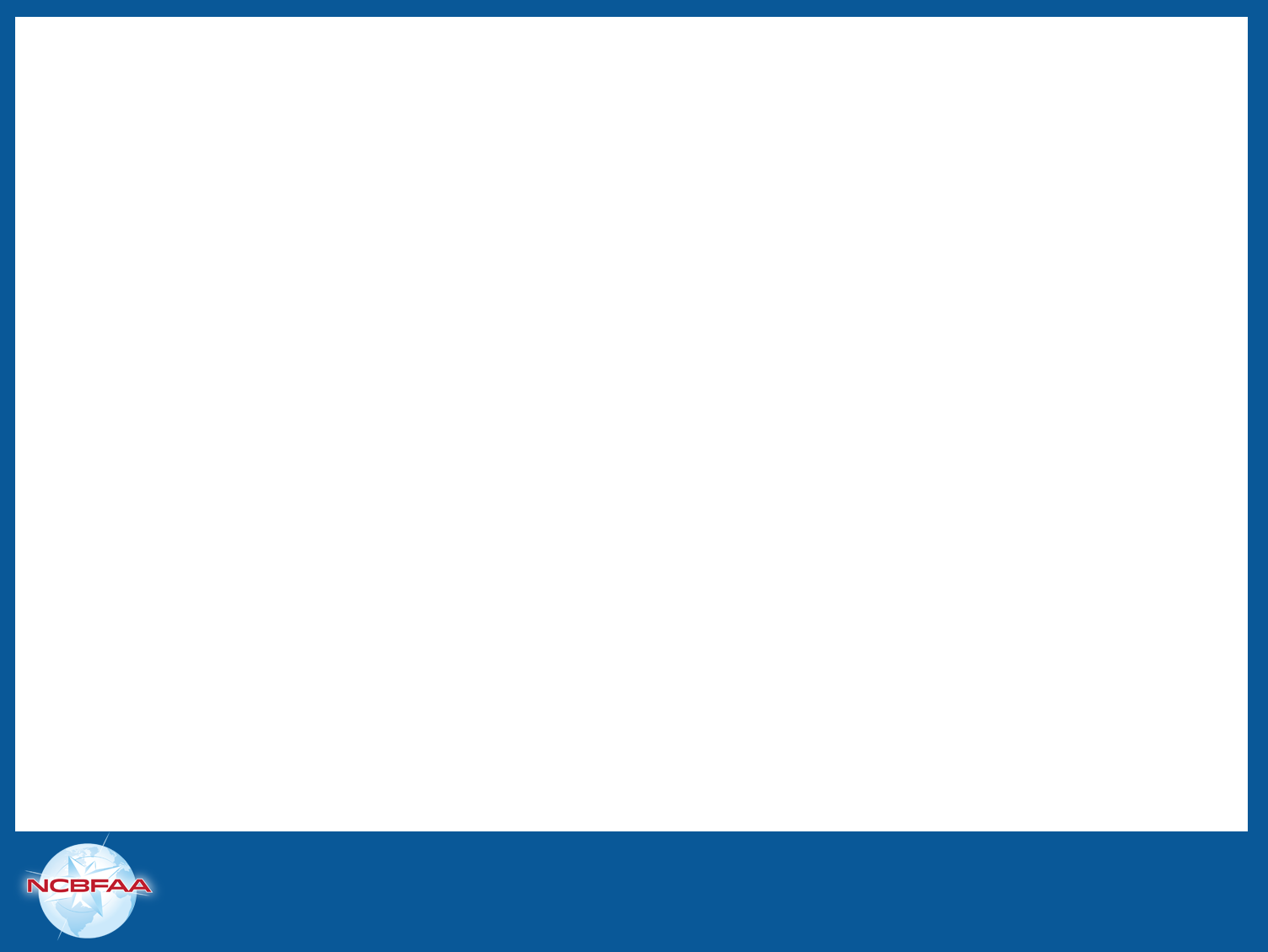 Discussion
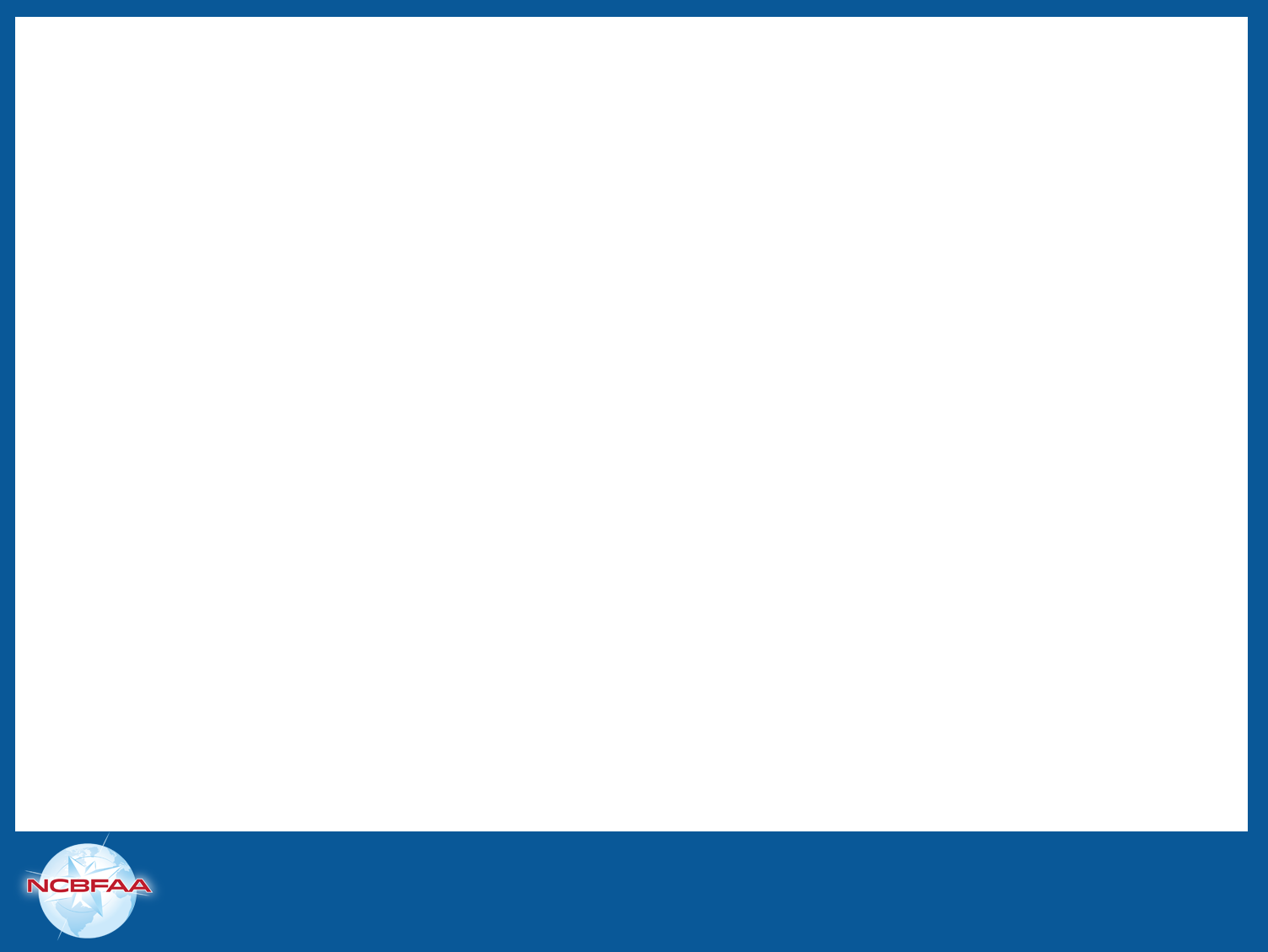 Thank You!